ATMS 316- Mesoscale Meteorology
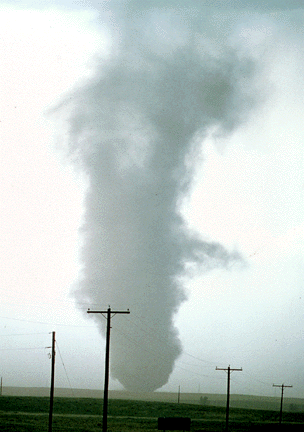 Packet#10
Interesting things happen at the boundaries, or at the interface…
Warm air, cold air
Humid air, dry air
http://www.ucar.edu/communications/factsheets/Tornadoes.html
ATMS 316- Mesoscale Meteorology
http://rammb.cira.colostate.edu/training/visit/training_sessions/the_uw_convective_initiation_product/
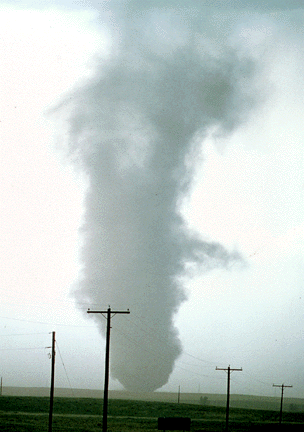 Outline
Background
Convection Initiation
ATMS 316- Background
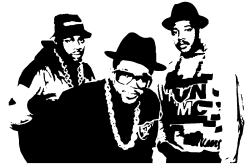 Convection Initiation
Deep moist convection (DMC) arises when air is lifted to saturation and subsequently achieves positive buoyancy, such that it may rise to great heights
Initiation of DMC = convection initiation; air parcels must reach their LFC
CAPE is a necessary (not sufficient) condition for convection initiation
http://www.coolchaser.com/graphics/tag/Run%20dmc/3
ATMS 316- Convection Initiation
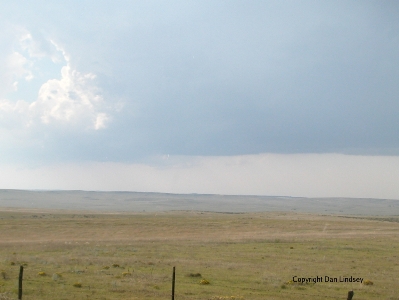 Chapter 7, p. 184 - 199
Requisites for convection initiation and the role of larger scales
7.1.1 (lapse rate tendency eqtn)
7.1.2 (mods of CAPE & CIN)
Mesoscale complexities of convection initiation
7.2.1 (CIN removal)
Moisture convergence
Elevated convection
http://www.ssec.wisc.edu/~rozoff/chasing/9Aug04/
ATMS 316- Convection Initiation
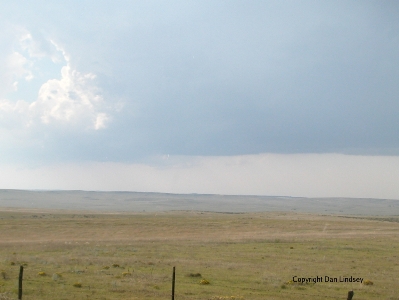 Requisites for convection initiation
Why be concerned?
Severe weather
Effects on energy demand
Impact on near-term NWP forecasts
Possibility of subsequent severe weather development
http://www.ssec.wisc.edu/~rozoff/chasing/9Aug04/
ATMS 316- Convection Initiation
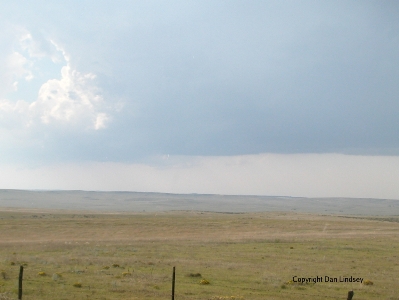 Requisites for convection initiation (CI)
CI forecasting skill
Advanced at a slow rate
Much more than assessing parameters from skew T- log P diagrams
Interaction of  winds on multiple scales; micro-, meso-, and synoptic-scale
http://www.ssec.wisc.edu/~rozoff/chasing/9Aug04/
ATMS 316- Convection Initiation
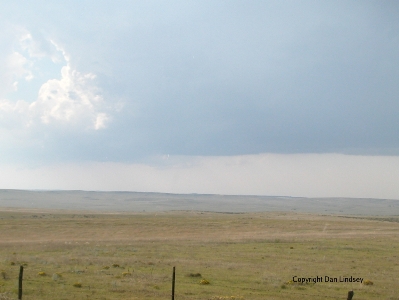 Requisites for convection initiation
Presence of an LFC and CAPE
Relatively large low- to mid-tropospheric lapse rate
Abundant moisture in low-troposphere
http://www.ssec.wisc.edu/~rozoff/chasing/9Aug04/
ATMS 316- Convection Initiation
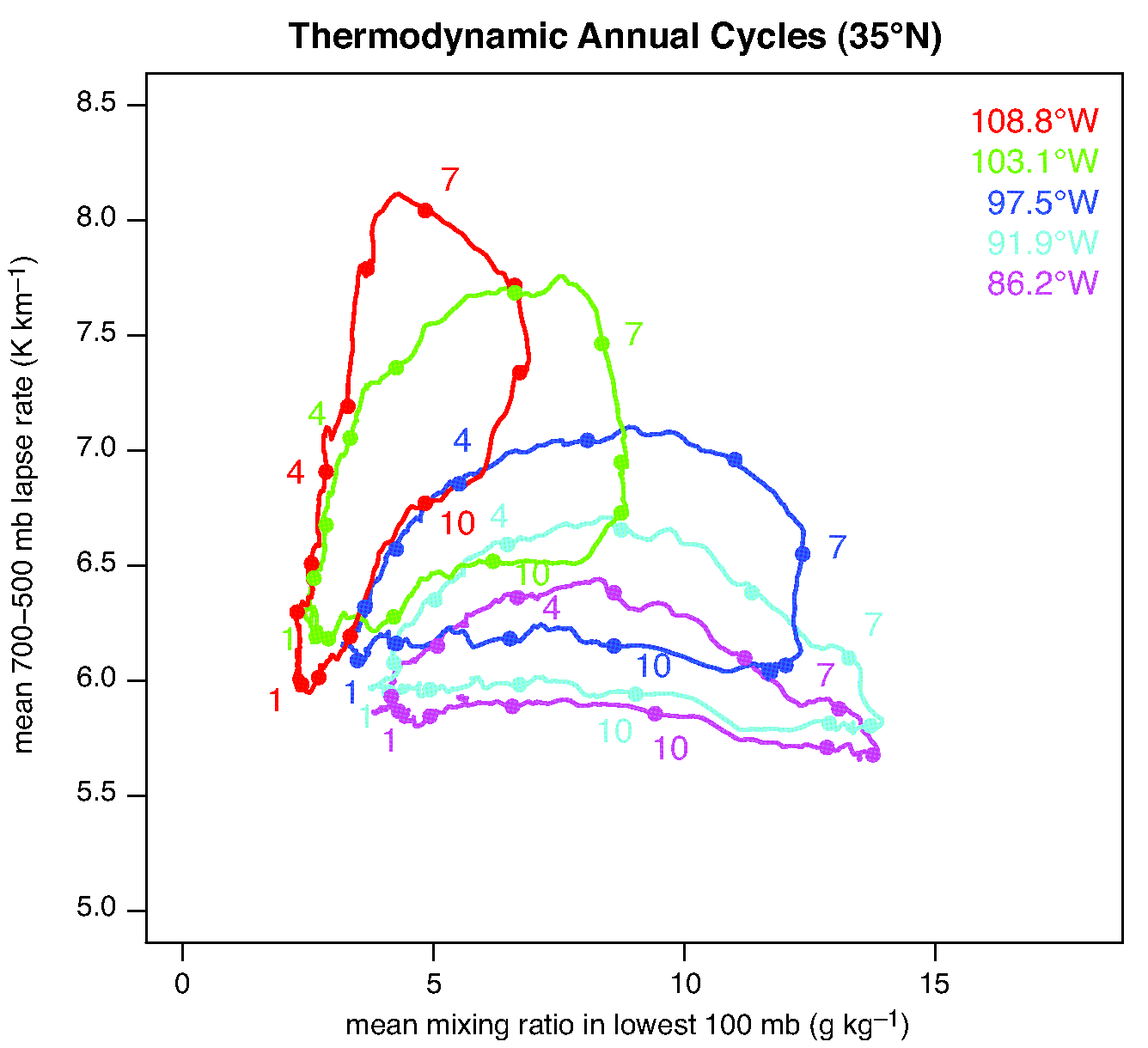 Annual cycles of midlevel lapse rates versus the mean water vapor mixing ratio in the lowest 100 mb (NARR) at five locations in a west-east line located at 35oN (Fig 7.1)
ATMS 316- Convection Initiation
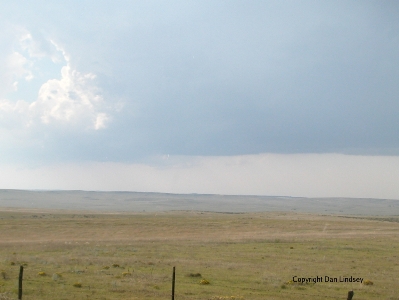 Requisites for convection initiation
CAPE not sufficient for CI
Forced ascent – overcome convective inhibition (CIN)
Synoptic fronts
Drylines
Outflow boundaries
Sea breezes
Orographic flow
Ducted gravity waves
http://www.ssec.wisc.edu/~rozoff/chasing/9Aug04/
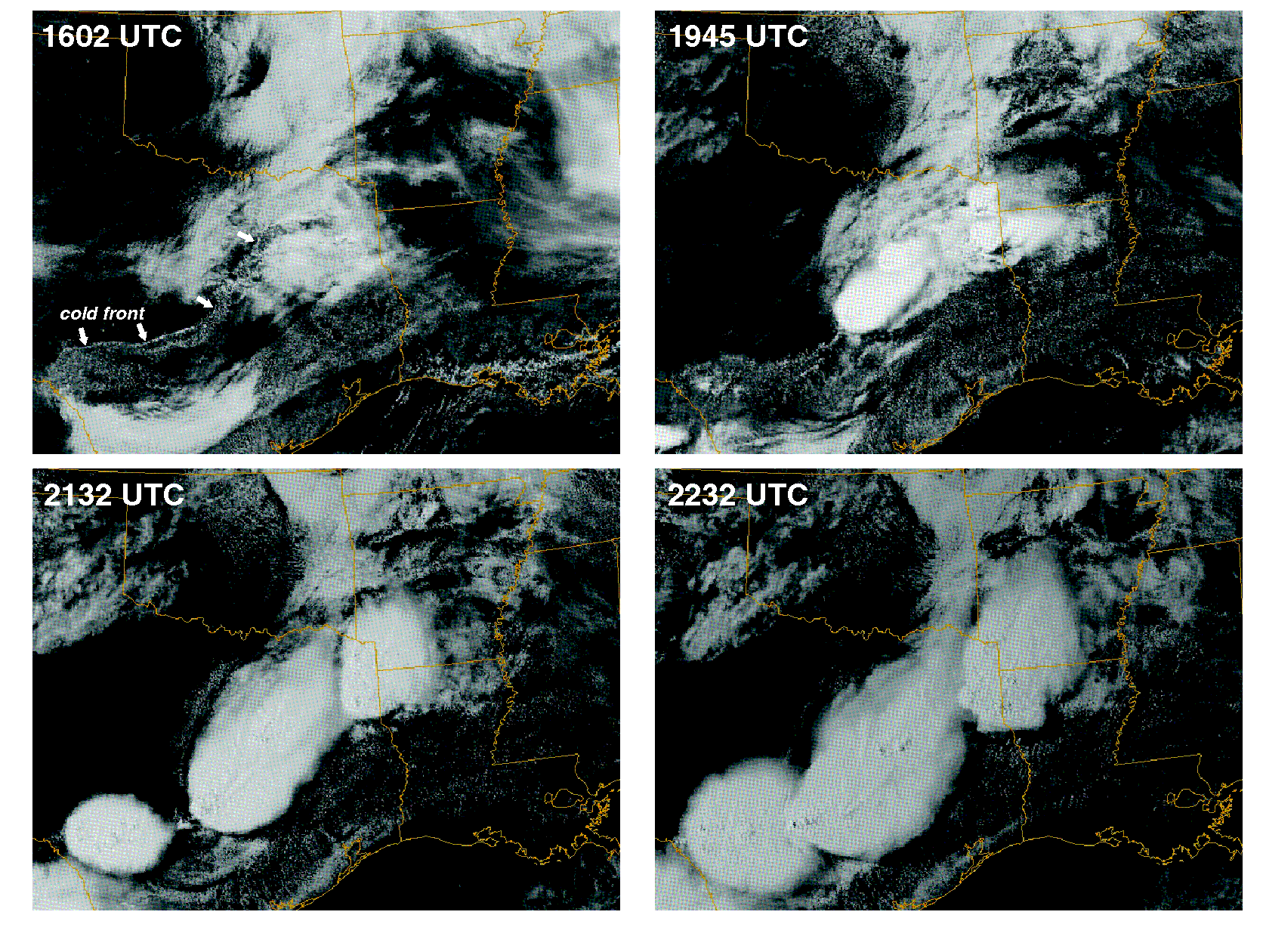 ATMS 316- Convection Initiation
In the absence of topography, DMC tends to be initiated along air mass boundaries, which are usually accompanied by a wind shift and convergence (Fig 7.2)
ATMS 316- Convection Initiation
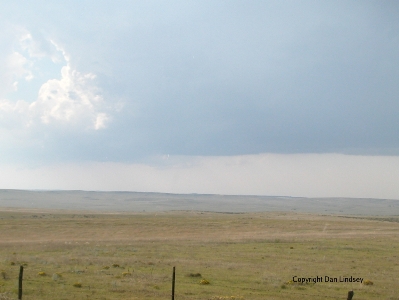 Requisites for convection initiation
Synoptic-scale dynamics
Large-scale mean ascent
Reduces CIN
Deepens low-level moist layer
Large-scale mean subsidence
Strengthens cap (increases CIN)
Compresses low-level moist layer
http://www.ssec.wisc.edu/~rozoff/chasing/9Aug04/
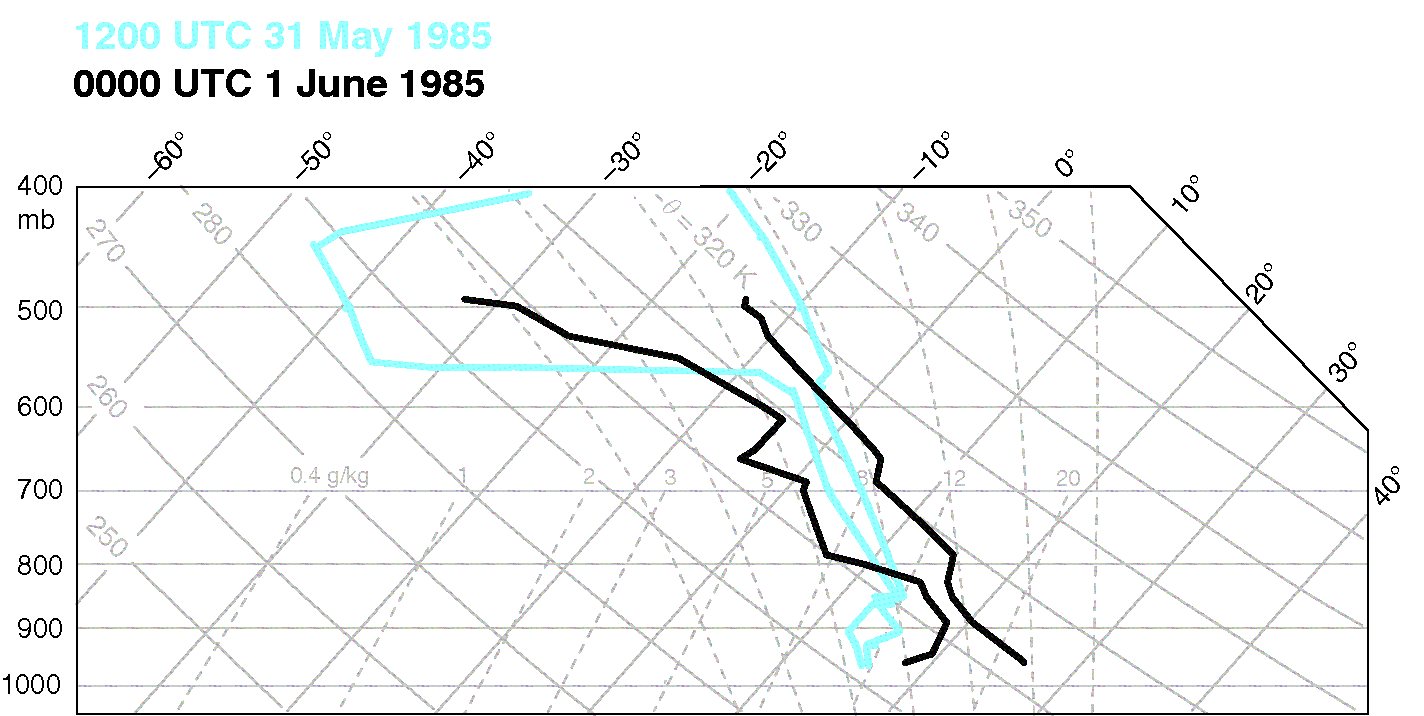 ATMS 316- Convection Initiation
Soundings from Pittsburgh, PA at 1200 UTC 31 May (blue) and 0000 UTC 1 June 1985 (black) (Fig 7.3)
ATMS 316- Convection Initiation
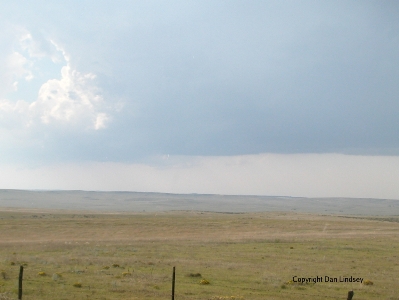 Lapse rate tendency eqtn.
Synoptic-scale dynamics
Large-scale modulates CAPE and CIN by modifying the environmental lapse rate

Eq. (7.4) here
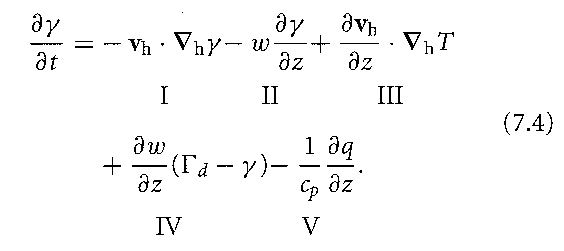 Terms I and II; horizontal and vertical lapse rate advection, Term III combined with Term I; differential temperature advection, Term IV; stretching term, Term V; differential diabatic heating
http://www.ssec.wisc.edu/~rozoff/chasing/9Aug04/
ATMS 316- Convection Initiation
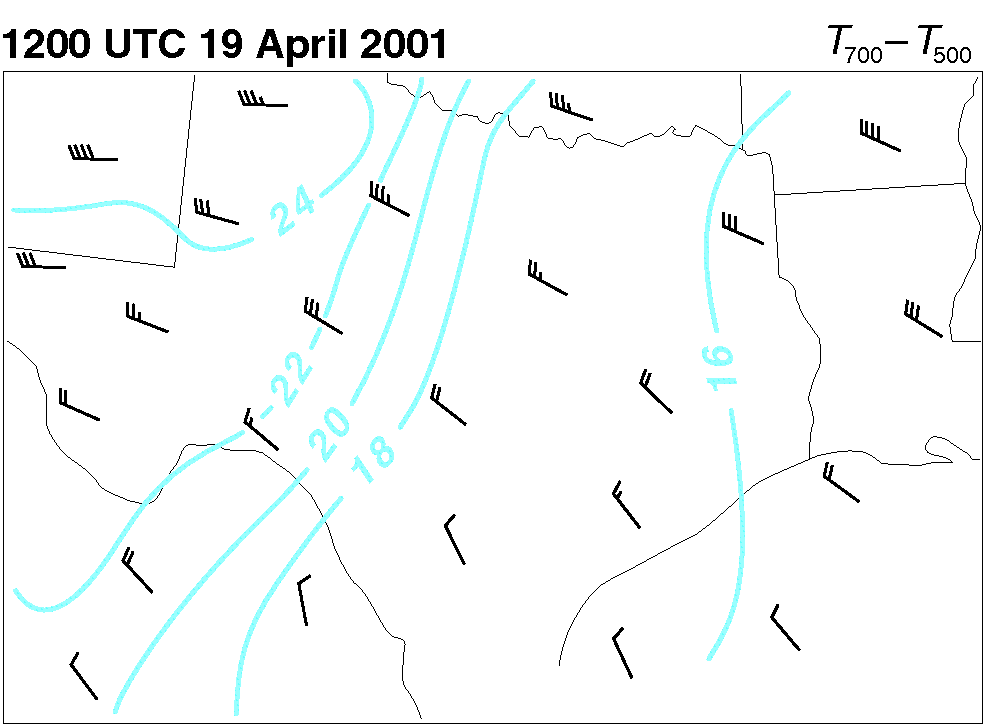 Analysis of the envrionmental temperature difference between 500 and 700 mb (K), a bulk measure of the midlevel lapse rate. Wind barbs depict the mean wind in the 500-700 mb layer (Fig 7.4)
ATMS 316- Convection Initiation
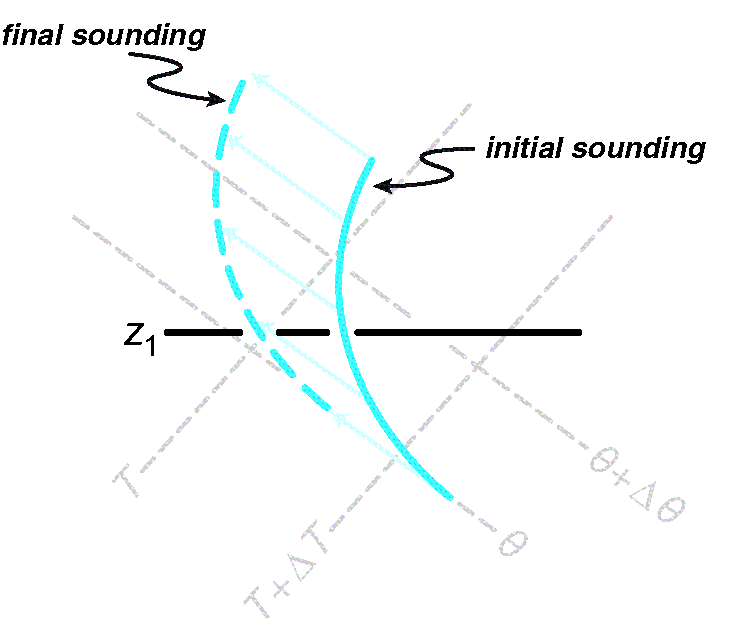 Schematic thermodynamic diagram illustrating the effect of vertical lapse rate advection (Fig 7.5)
ATMS 316- Convection Initiation
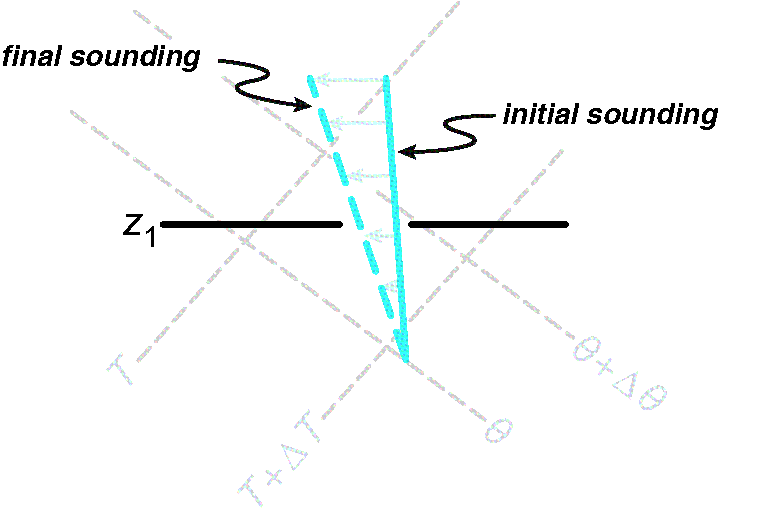 Schematic thermodynamic diagram illustrating the effect of differential horizontal temperature advection {by the ageostrophic wind} (Fig 7.6)
ATMS 316- Convection Initiation
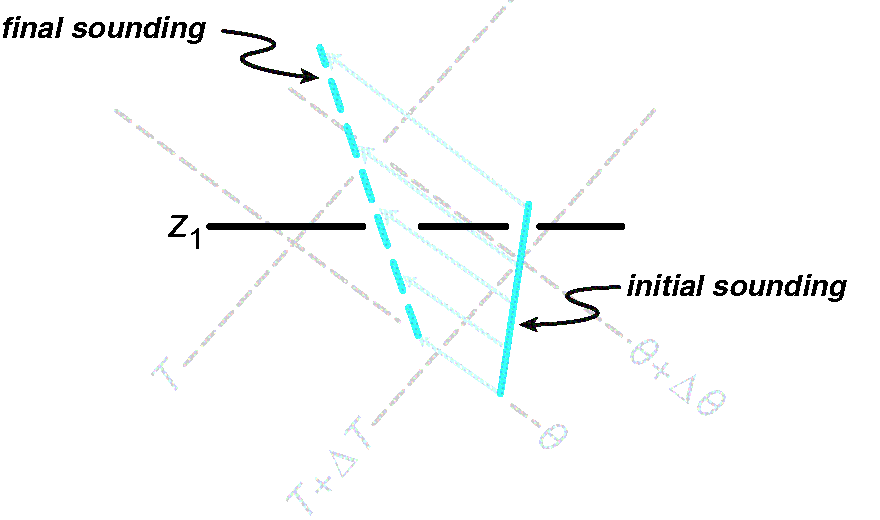 Schematic thermodynamic diagram illustrating the stretching effect (Fig 7.7)
ATMS 316- Convection Initiation
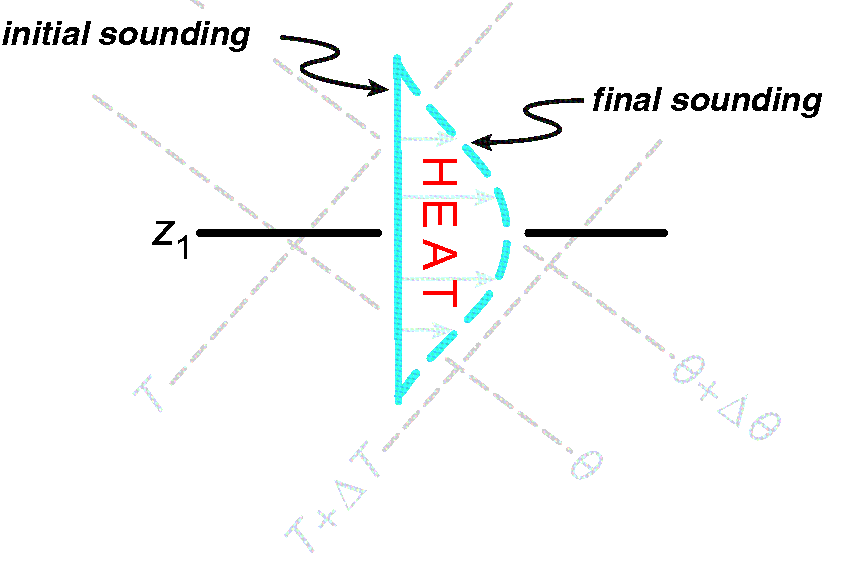 Schematic thermodynamic diagram illustrating the effects of differential diabatic heating (Fig 7.6)
ATMS 316- Convection Initiation
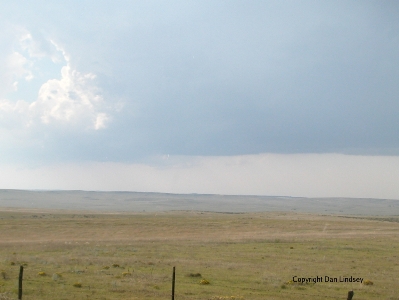 Lapse rate tendency eqtn.
Synoptic-scale dynamics
Largest contribution tends to be from the horizontal advection of lapse rate (Term I)

Eq. (7.4) here
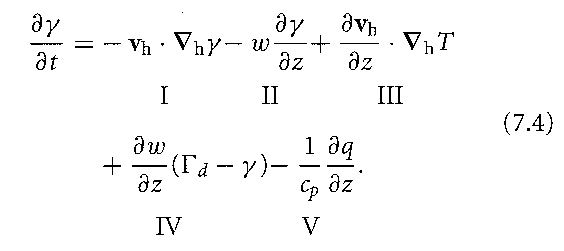 On the mesoscale, Terms II-V easily can be an order of magnitude larger than their synoptic-scale magnitudes
http://www.ssec.wisc.edu/~rozoff/chasing/9Aug04/
ATMS 316- Convection Initiation
Other large-scale CAPE and CIN modifications
Mean large-scale ascent always reduces CIN
Dramatic increases in low-level moisture (Fig. 7.3)
Diurnal reduction of CIN from morning to afternoon
Potential instability need not be present for CIN reduction
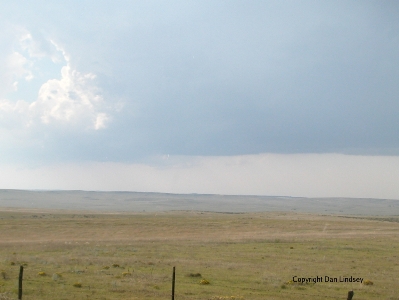 http://www.ssec.wisc.edu/~rozoff/chasing/9Aug04/
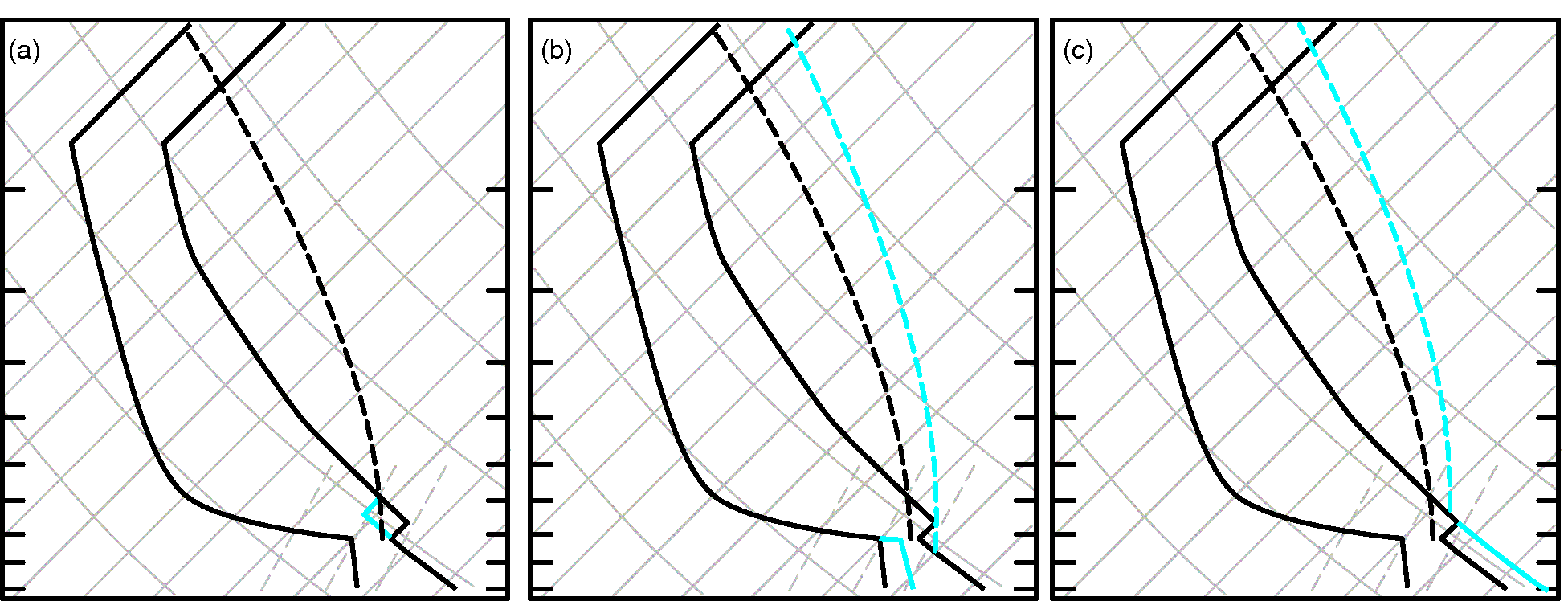 ATMS 316- Convection Initiation
CIN can be reduced by (a) large-scale rising motion, (b) low-level moistening, and (c) low-level warming (Fig 7.9)
ATMS 316- Convection Initiation
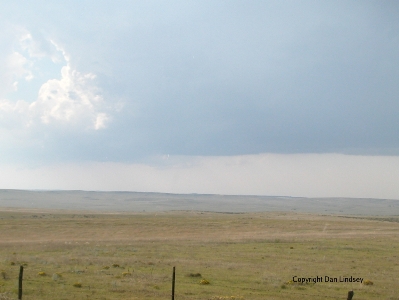 Mesoscale complexities of convection initiation
Convective storms are initiated along only limited segments of boundaries
http://www.ssec.wisc.edu/~rozoff/chasing/9Aug04/
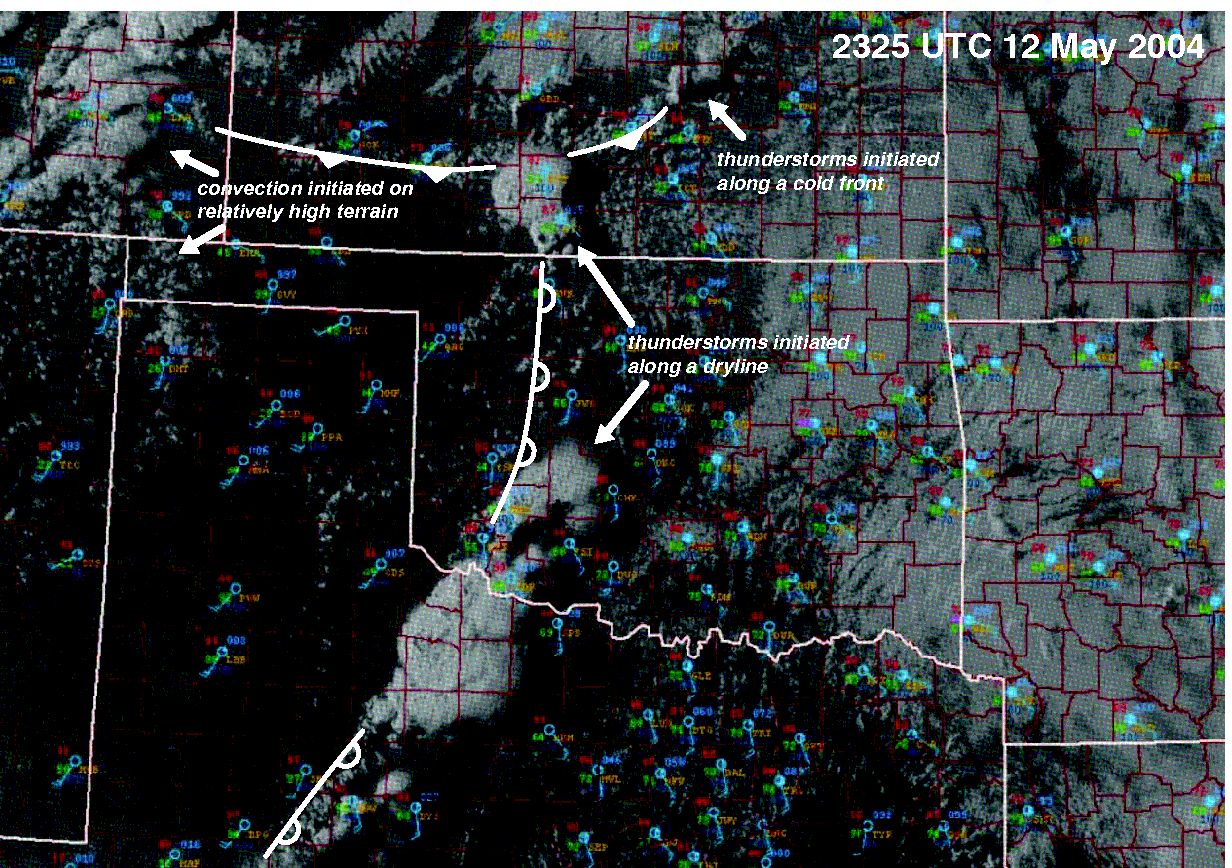 ATMS 316- Convection Initiation
Example of convection initiation along only short segments of air mass boundaries (Fig 7.10)
ATMS 316- Convection Initiation
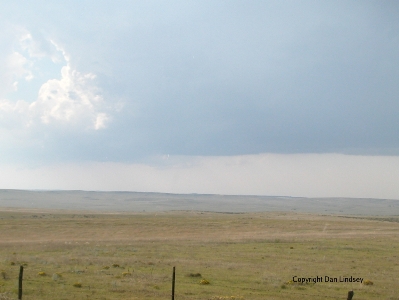 Mesoscale complexities of convection initiation
Kinematic inhomogeneities along air mass boundaries
HCRs intersect air mass boundaries (Fig. 7.11)
Small-scale vertical vortices (misocyclones, Fig. 7.12)
http://www.ssec.wisc.edu/~rozoff/chasing/9Aug04/
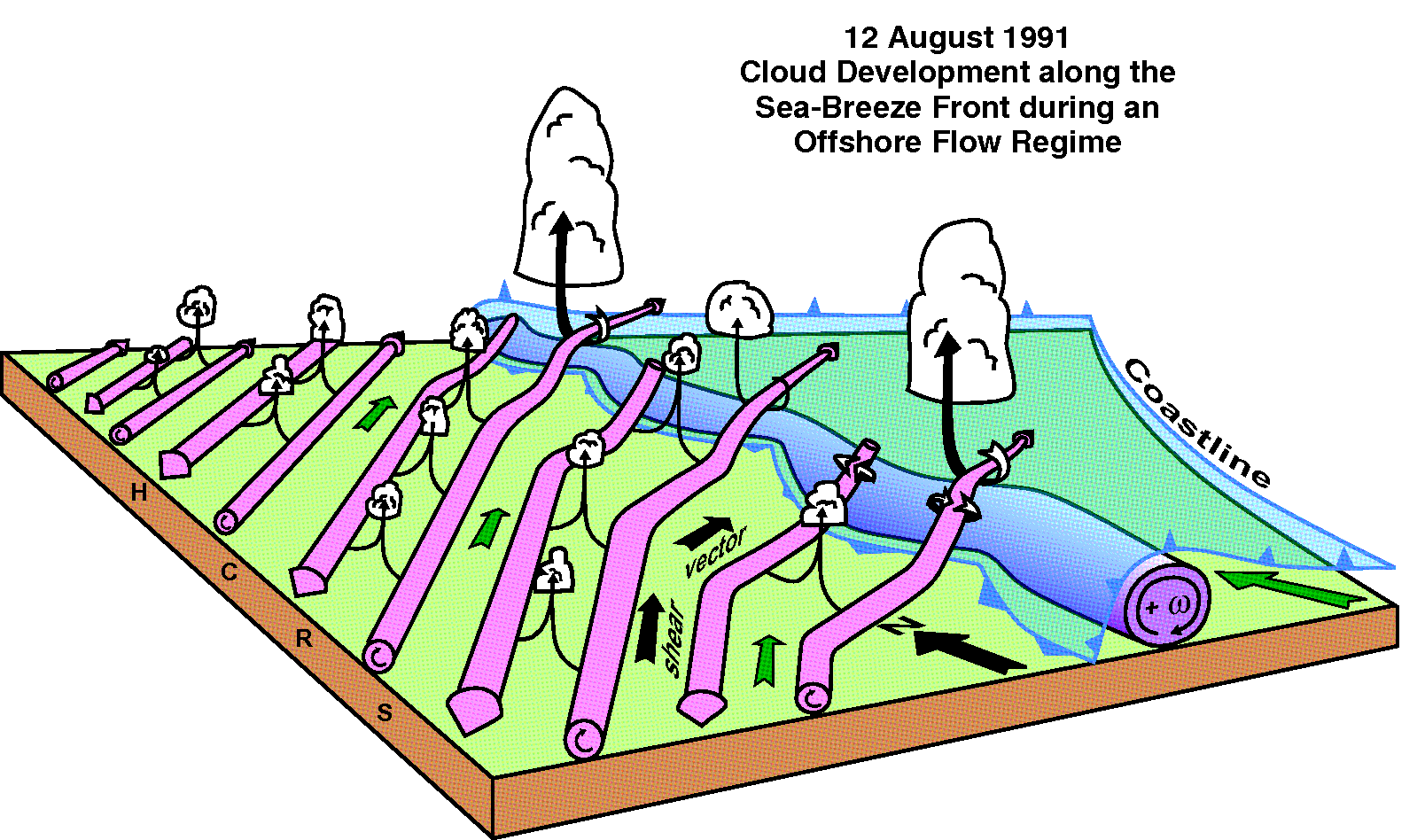 ATMS 316- Convection Initiation
Schematic diagram showing the interaction between the sea-breeze front and horizontal convective rolls and how it related to cloud development on 12 August 1991 during CaPE (Fig 7.11)
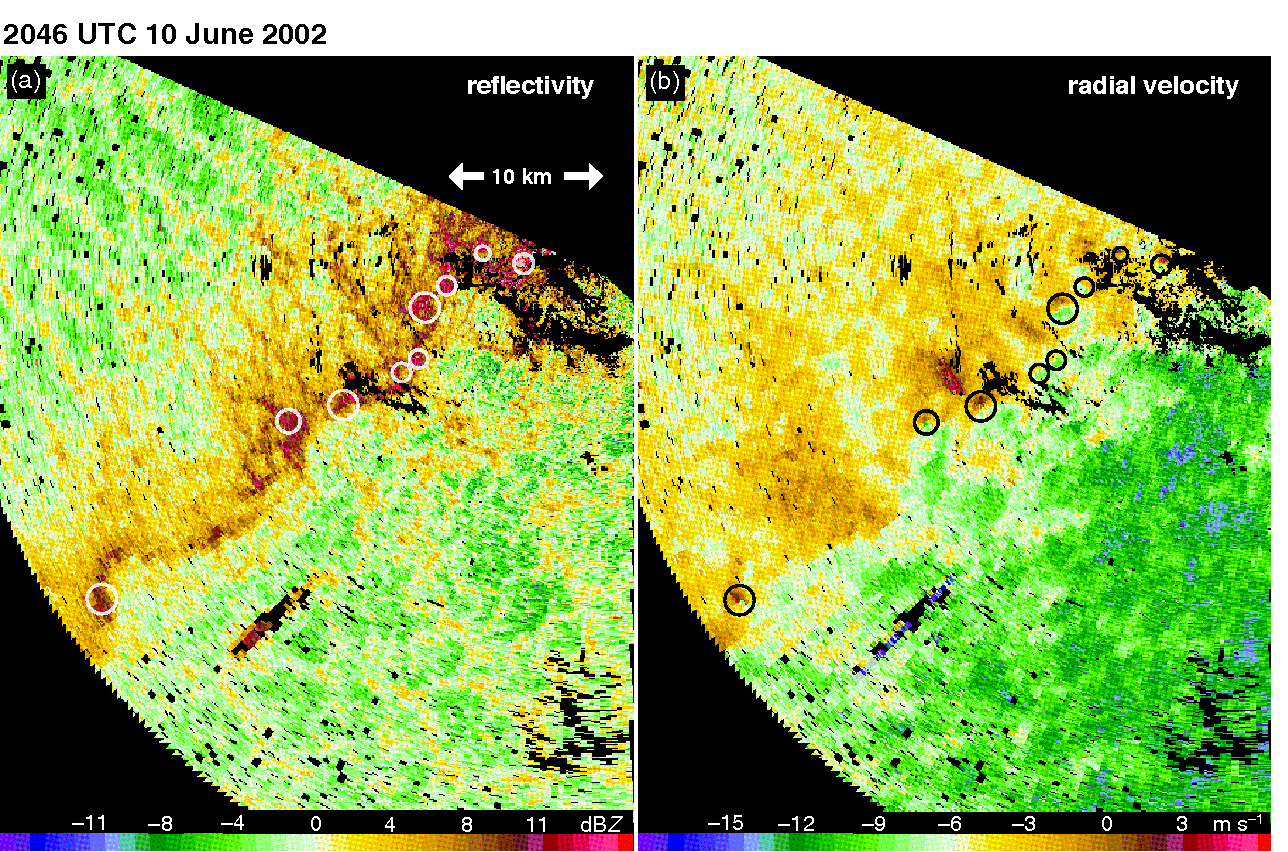 ATMS 316- Convection Initiation
Misocyclone (circled) along a non-precipitating cold front evident in (a) reflectivity (dBZ; uncalibrated) and (b) radial velocity (m s-1) data obtained by the DOW radar in western Kansas (Fig 7.12)
ATMS 316- Convection Initiation
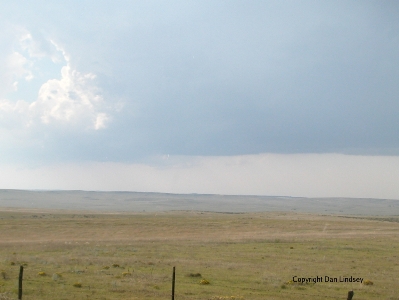 Mesoscale complexities of convection initiation
Kinematic inhomogeneities along air mass boundaries
Core and gap structures (Fig. 7.13) and narrow cold-frontal rainbands (Sec. 5.1)
http://www.ssec.wisc.edu/~rozoff/chasing/9Aug04/
ATMS 316- Convection Initiation
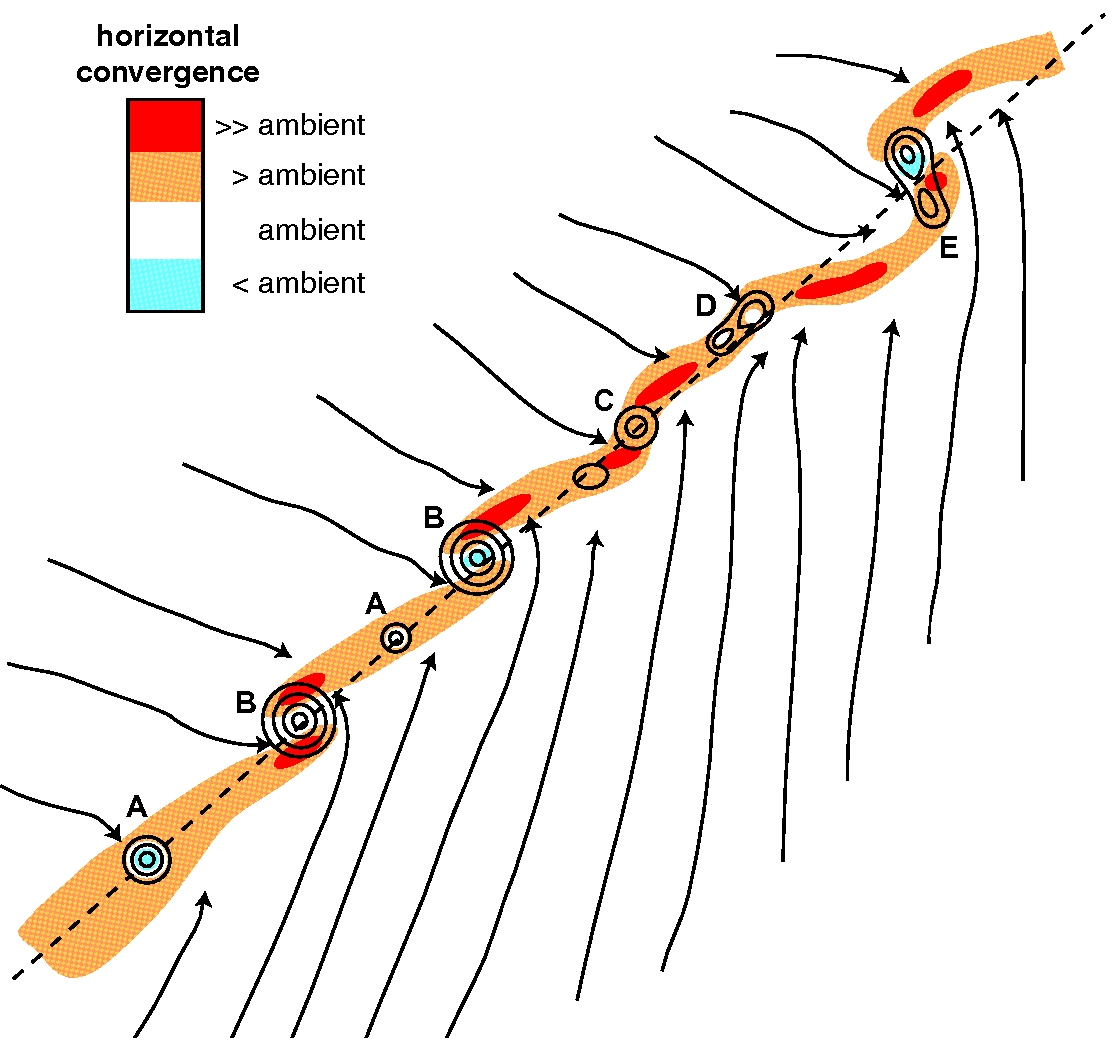 Conceptual model of misocyclone (vertical vorticity greater than the ambient value is contoured), horizontal convergence (shaded), and streamlines observed during IHOP (Fig 7.13)
ATMS 316- Convection Initiation
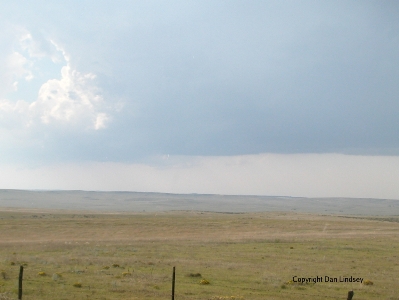 Mesoscale complexities of convection initiation
Thermodynamic inhomogeneities
CI ‘failures’
Air parcels reach LFC, yet fail to develop into DMC (Fig. 7.14)
http://www.ssec.wisc.edu/~rozoff/chasing/9Aug04/
ATMS 316- Convection Initiation
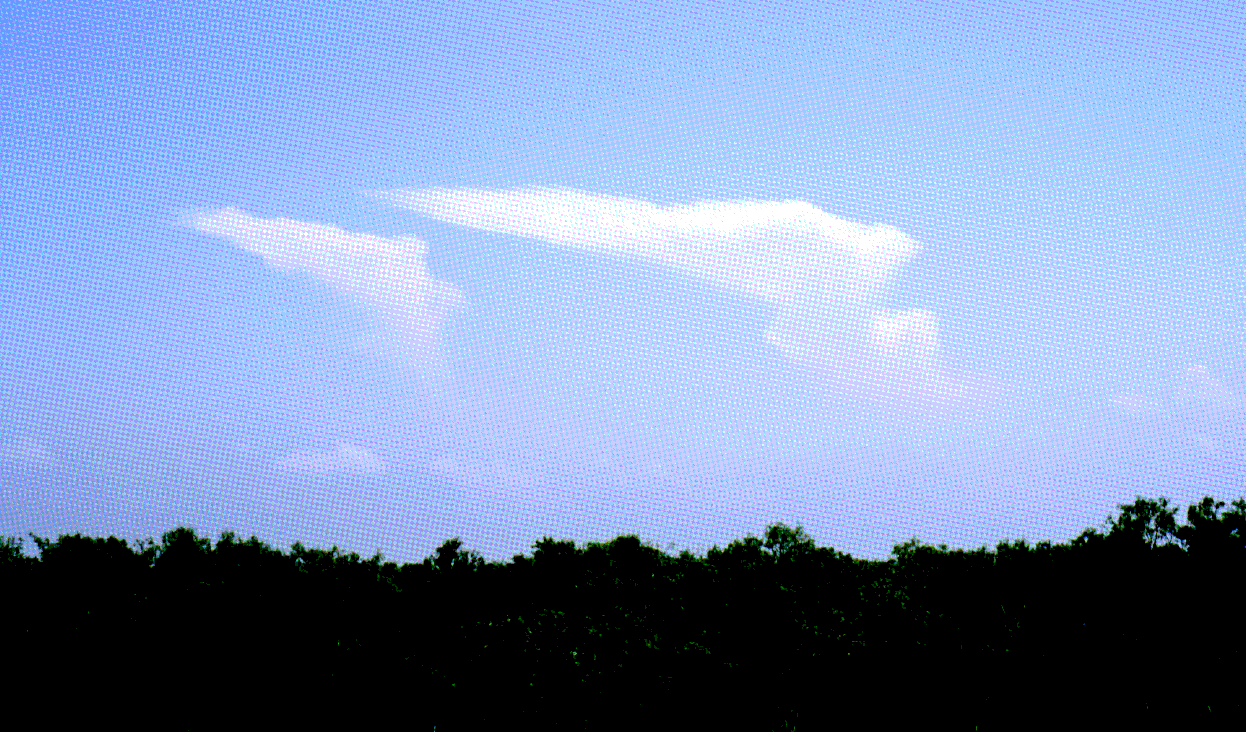 A photograph of turkey towers, which develop when air parcels surpass their LFC, rise to high altitudes, and produce anvils, yet the DMC fails to sustain itself and reach maturity (Fig 7.14)
ATMS 316- Convection Initiation
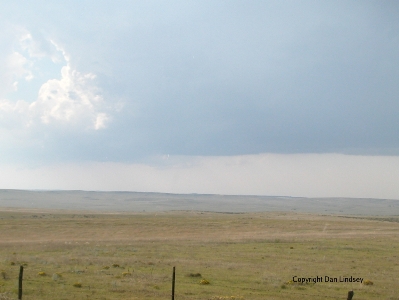 Insufficiency of CIN removal for CI
CIN absent, yet DMC fails to develop (Fig. 7.15)
DMC initiates despite significant CIN remaining
Inhomogeneities in temperature and moisture fields are not observed or resolved in real time
http://www.ssec.wisc.edu/~rozoff/chasing/9Aug04/
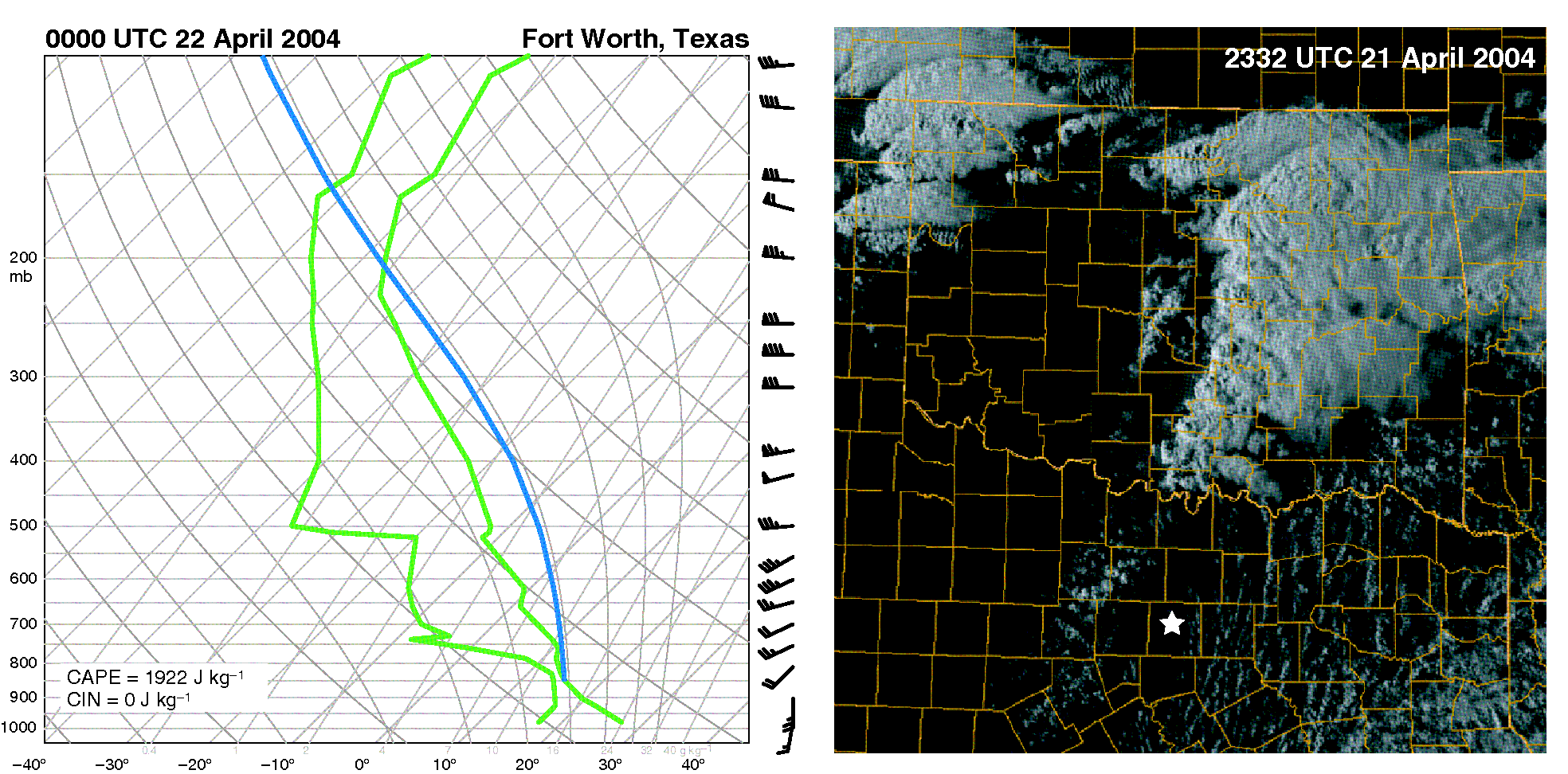 ATMS 316- Convection Initiation
Example of convection initiation ‘failure’ in the absence of CIN on 21 April 2004 (Fig 7.15)
ATMS 316- Convection Initiation
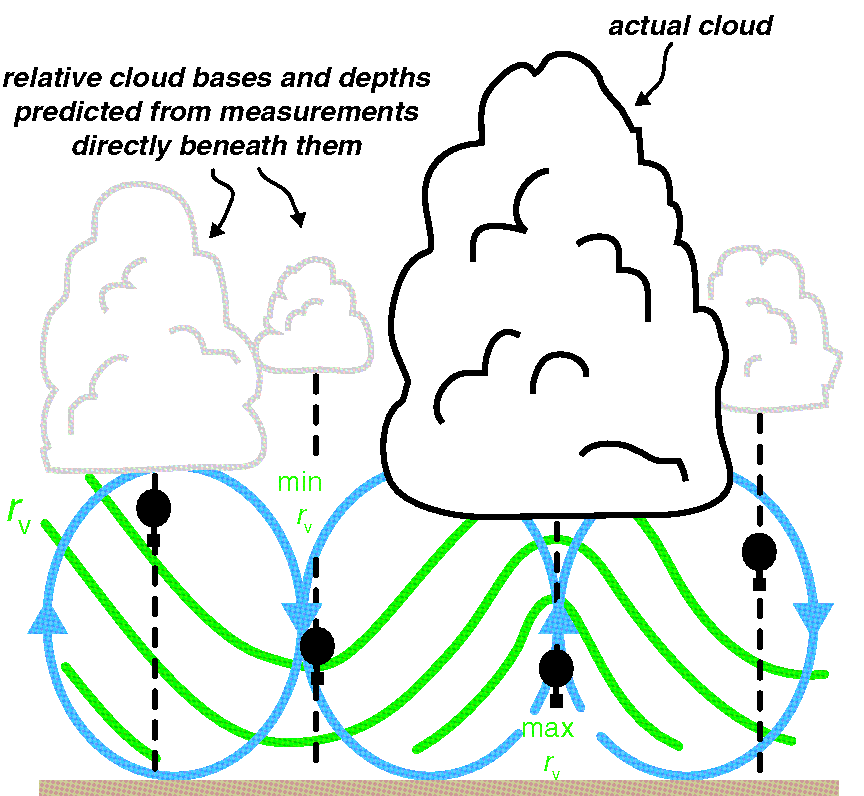 Schematic showing the effect of boundary layer roll circulations on the moisture profiles measured by soundings (Fig 7.16)
ATMS 316- Convection Initiation
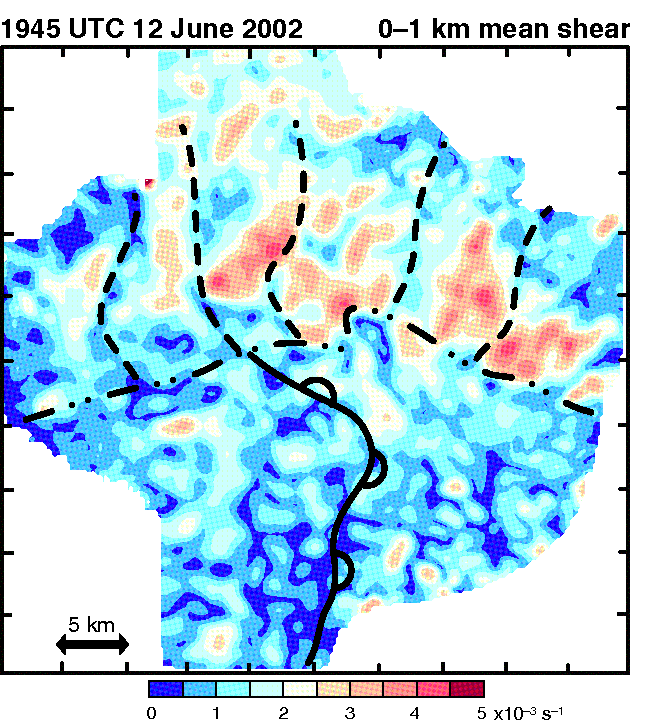 Horizontal cross-section of the mean vertical wind shear in the 0-1 km AGL layer (Fig 7.17)
ATMS 316- Convection Initiation
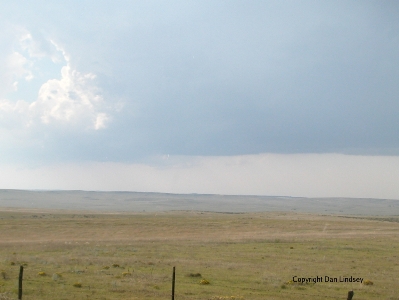 Insufficiency of CIN removal for CI
CIN absent, yet DMC fails to develop (Fig. 7.15)
DMC initiates despite significant CIN remaining
Thus, convection initation (CI) is not as simple as reaching the convective temperature or eliminating CIN.
http://www.ssec.wisc.edu/~rozoff/chasing/9Aug04/
ATMS 316- Convection Initiation
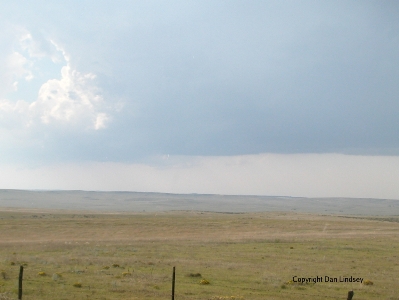 Insufficiency of CIN removal for CI
CIN absent, yet DMC fails to develop (Fig. 7.15)…
Mixing (entrainment) of dry environmental air into ascending parcel dilutes its buoyancy and θe, raising the LCL and LFC
Lift a parcel using the mean water vapor mixing ratio and θe of the lowest 50-100 mb
Accounts for mixing effects
http://www.ssec.wisc.edu/~rozoff/chasing/9Aug04/
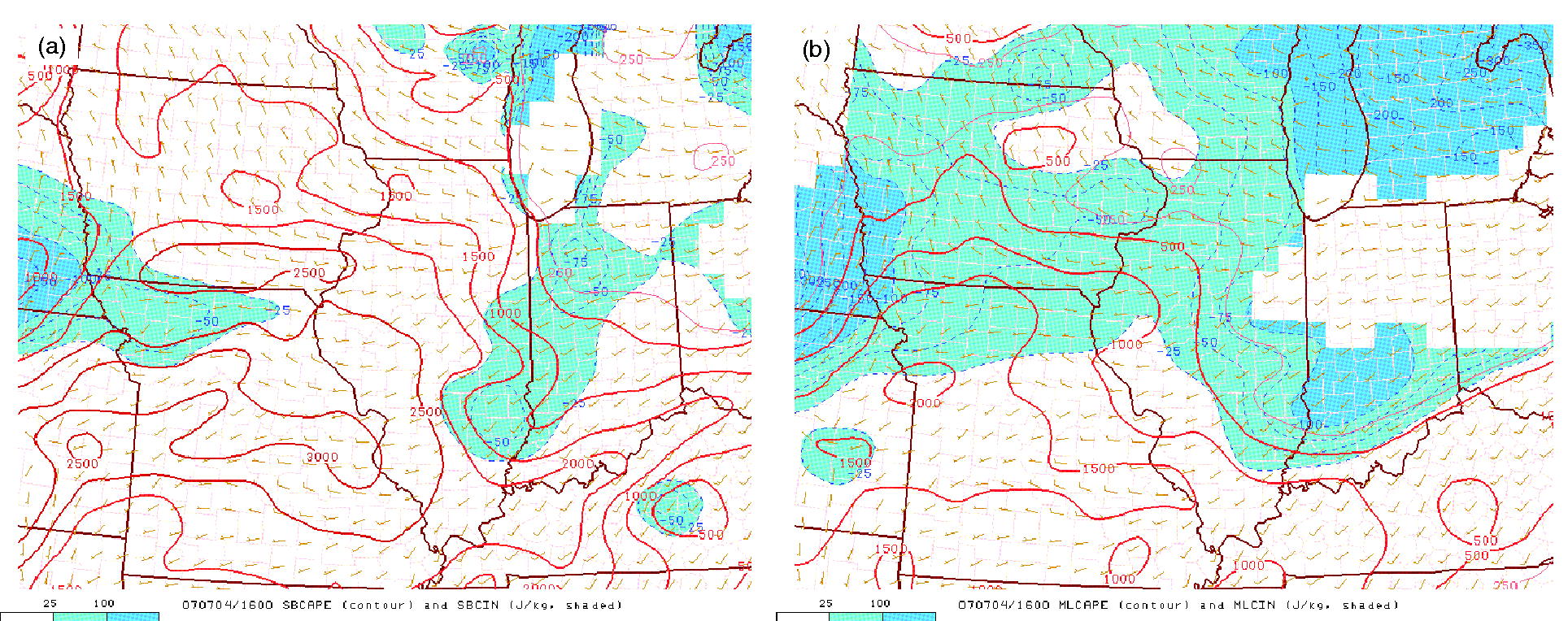 ATMS 316- Convection Initiation
Comparison of CAPE (red contours; J kg-1) and CIN values (blue shading; J kg-1) computed by lifting (a) a parcel from the surface, assuming no mixing, and (b) a parcel having the mean potential temperature and water vapor mixing ratio of the lowest 100 mb (Fig 7.18)
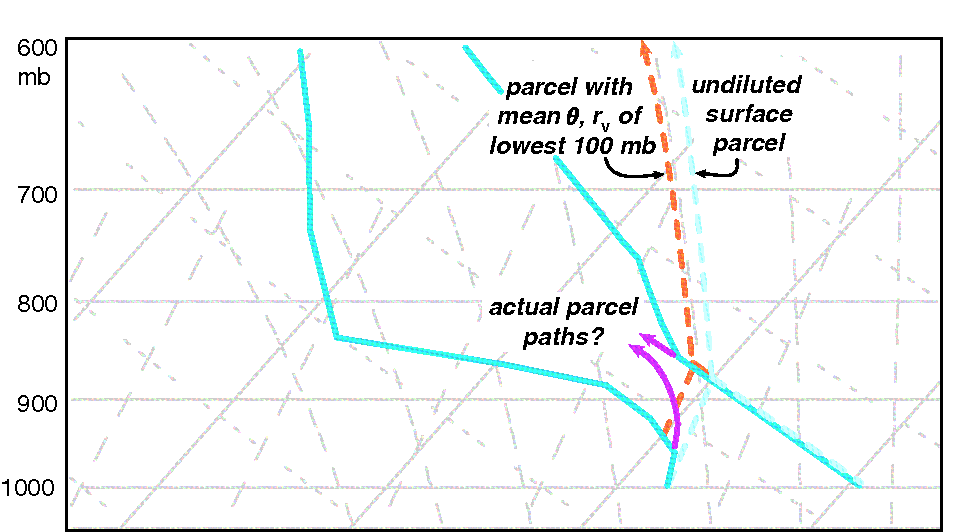 ATMS 316- Convection Initiation
In this sounding, convective temperature has been reached and no CIN is present, either for an undiluted surface parcel (light blue dashed path), or for a parcel having the mean potential temperature and water vapor mixing ratio of the lowest 100 mb (orange dashed path) (Fig 7.19)
ATMS 316- Convection Initiation
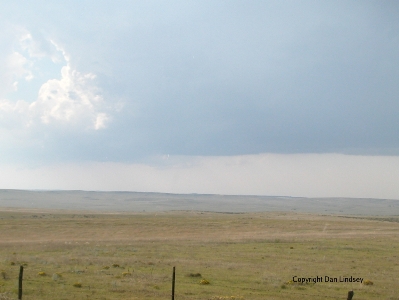 Insufficiency of CIN removal for CI
CIN absent, yet DMC fails to develop (Fig. 7.15)…
Mixing increases with the ambient vertical wind shear and the tilt (away from the vertical) of the updraft
Strong environmental wind shear has an inhibiting effect on CI
http://www.ssec.wisc.edu/~rozoff/chasing/9Aug04/
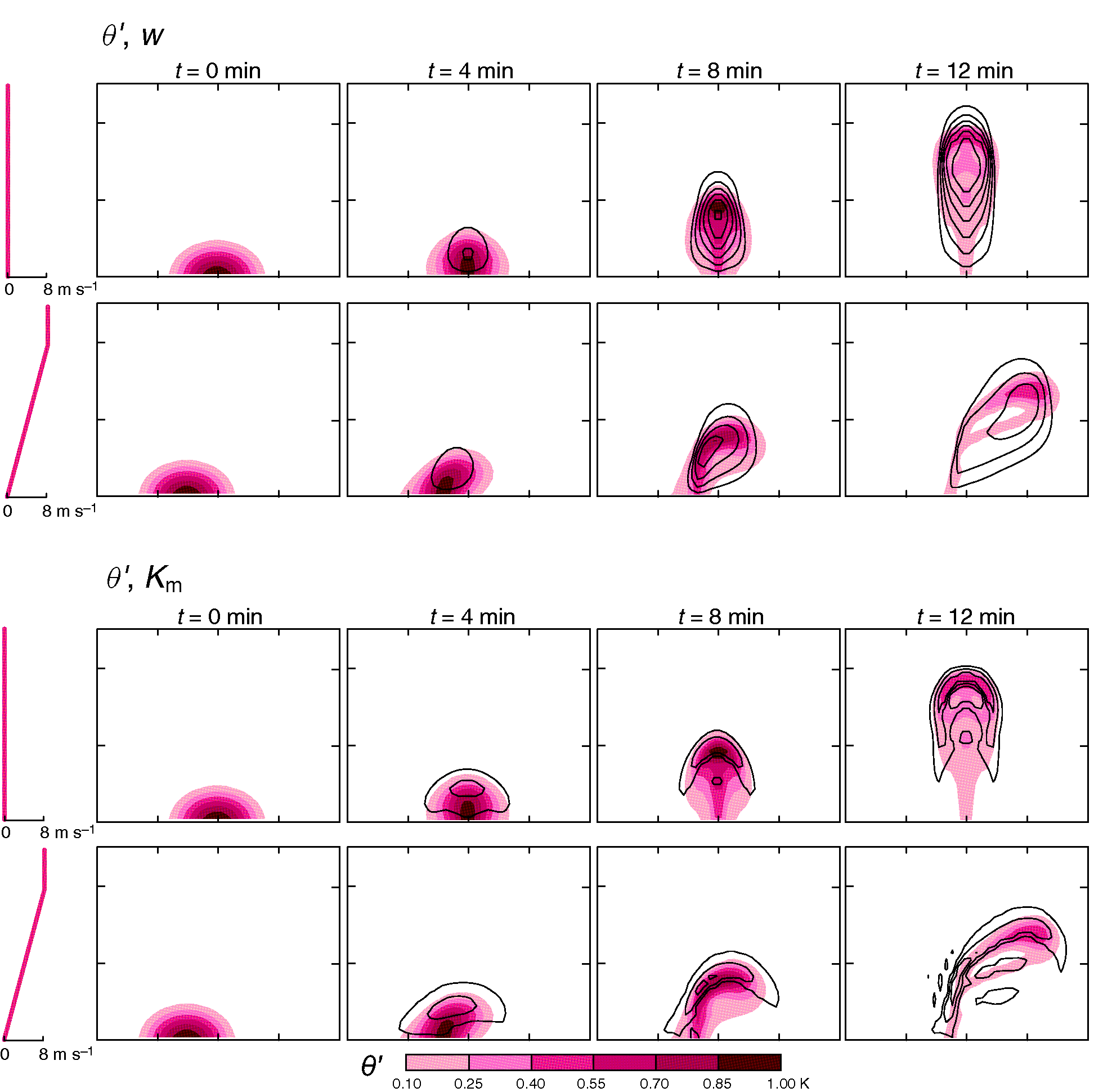 ATMS 316- Convection Initiation
Output from a pair of simulations of a thermal rising through a neutrally stratified boundary layer with and without vertical wind shear. Top two rows; q perturbation (shaded) and w (contoured). Bottom two rows; eddy viscosity (contoured) (Fig 7.20)
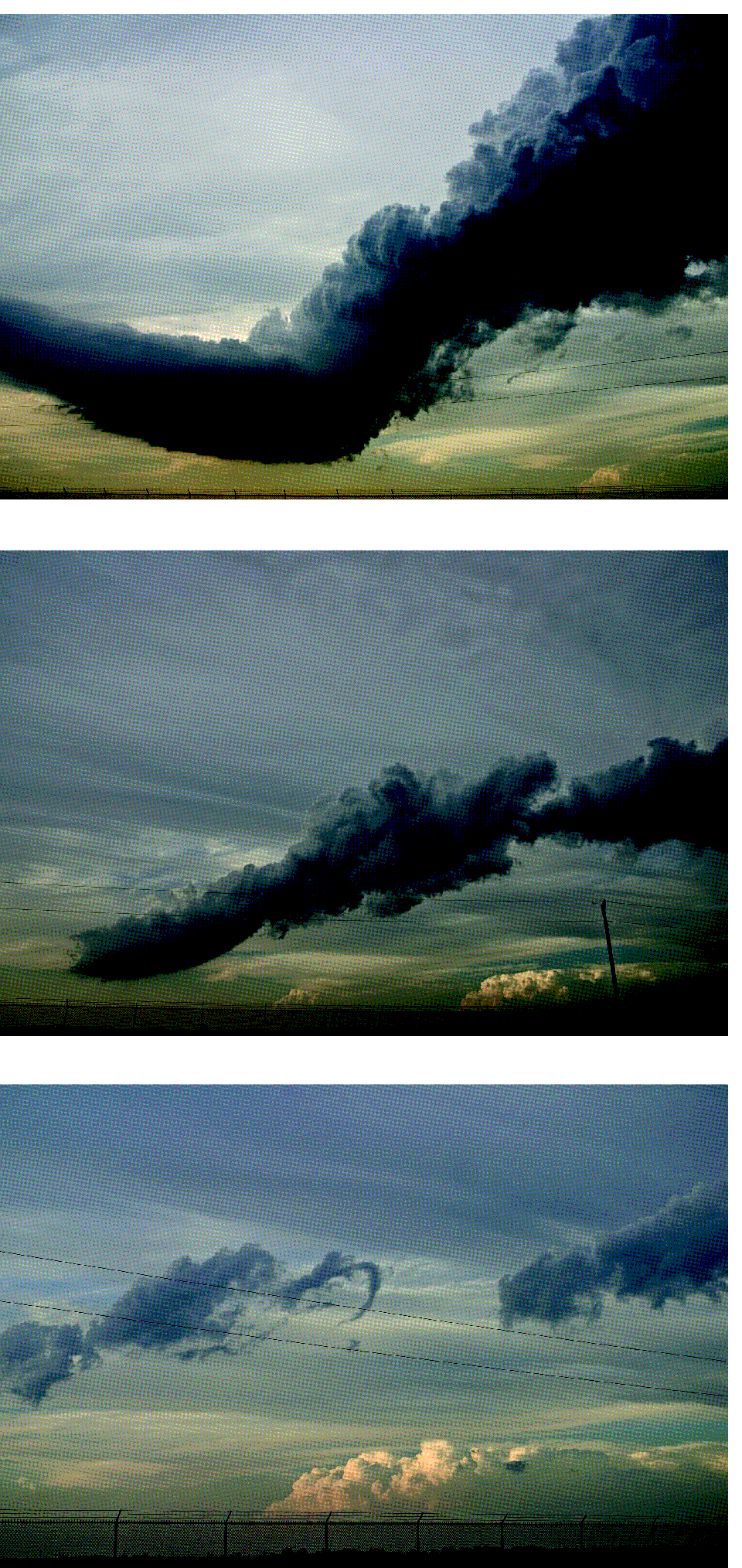 ATMS 316- Convection Initiation
In general, the detrimental effects of entrainment increase as the tilt of the updraft increases (Fig 7.21)
ATMS 316- Convection Initiation
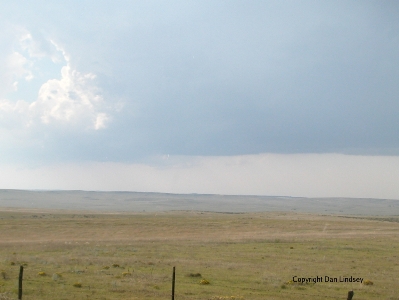 Insufficiency of CIN removal for CI
CIN absent, yet DMC fails to develop (Fig. 7.15)…
T and RH reduction due to mixing also a function of the env. air entrained into the lifted parcel
Dry env  the greater the loss of positive buoyancy
Air mass bdries favored for CI due to deep moist layers (reducing hostility of env.)
http://www.ssec.wisc.edu/~rozoff/chasing/9Aug04/
ATMS 316- Convection Initiation
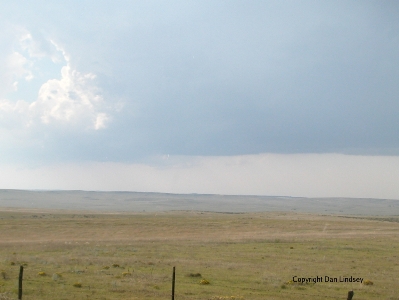 Insufficiency of CIN removal for CI
Parcel theory,

Eq. (7.6) here


Minimum vertical velocity needed by a parcel to pass through the layer of CIN en route to its LFC
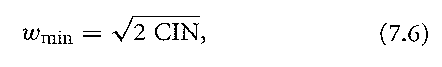 http://www.ssec.wisc.edu/~rozoff/chasing/9Aug04/
ATMS 316- Convection Initiation
Insufficiency of CIN removal for CI
Soundings used for CIN assessment are typically ~ 10s to 100s km away from an area of BL convergence
unrepresentative
BL updrafts for CI are often associated with mesoscale convergence zones [limits usefulness of Eq. (7.6)]
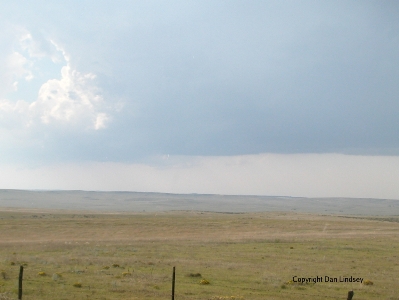 http://www.ssec.wisc.edu/~rozoff/chasing/9Aug04/
ATMS 316- Convection Initiation
Insufficiency of CIN removal for CI
Summary
CI a function of circulations at all scales, many that are unresolvable
CIN and its removal is only part of the story
Watch (vis sat imagery) for regions of low-level convergence where CIN is small
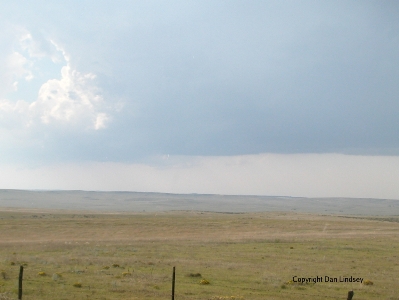 http://www.ssec.wisc.edu/~rozoff/chasing/9Aug04/
ATMS 316- Convection Initiation
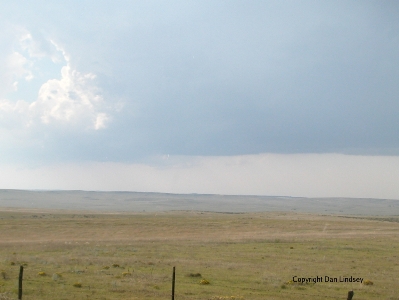 Moisture convergence
Often used as a forecasting tool for convection initiation
Occasionally invoked as an explanation for generation of local maxima in water vapor (moisture pooling)
Cannot by itself produce a moisture pool
http://www.ssec.wisc.edu/~rozoff/chasing/9Aug04/
ATMS 316- Convection Initiation
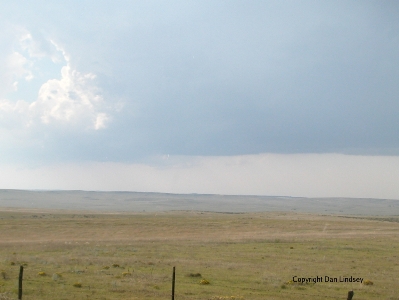 Moisture convergence
What produces local moisture maxima?
Associated with a deepening of boundary layer moisture
Reduces dilution of rising parcels
Vertical mixing results in a smaller drop (or no drop) in moisture concentration at the surface
http://www.ssec.wisc.edu/~rozoff/chasing/9Aug04/
ATMS 316- Convection Initiation
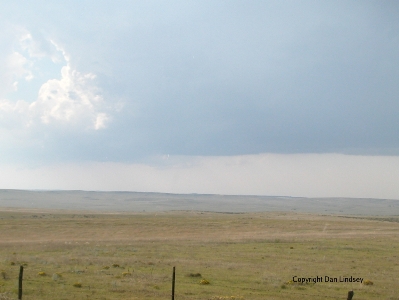 Moisture convergence
What produces a local moisture maximum?
Occurs at the surface in regions where BL moisture is deeper than adjacent regions
Produced by horizontal differences in the vertical advection of water vapor
http://www.ssec.wisc.edu/~rozoff/chasing/9Aug04/
ATMS 316- Convection Initiation
Elevated convection
Have focused up to now on surface-based DMC
DMC drawing its inflow from air parcels in contact with the surface in close proximity to the updraft
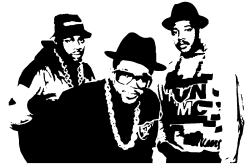 ATMS 316- Convection Initiation
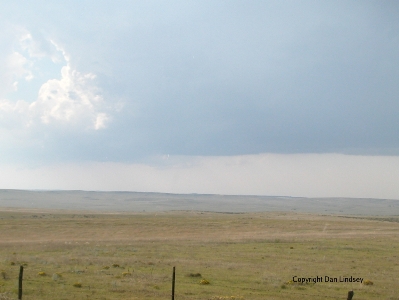 Elevated convection
Air parcels lifted from above a low-level stable layer, with little CIN and large CAPE, might initiate convection
elevated DMC
http://www.ssec.wisc.edu/~rozoff/chasing/9Aug04/
ATMS 316- Convection Initiation
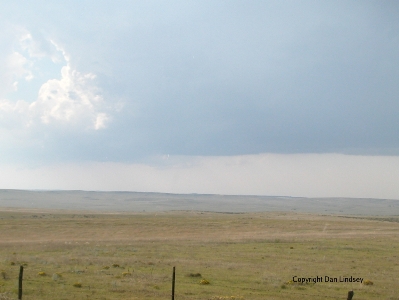 Elevated convection
Most often occurs at night
Above nocturnal BLs
Poleward of warm fronts (low-level jet??, Fig. 7.22)
Occasionally initiated by a CFA (Section 5.1) ~300 km ahead of a sfc front or dryline
Can become surface-based once outflow is produced
http://www.ssec.wisc.edu/~rozoff/chasing/9Aug04/
ATMS 316- Convection Initiation
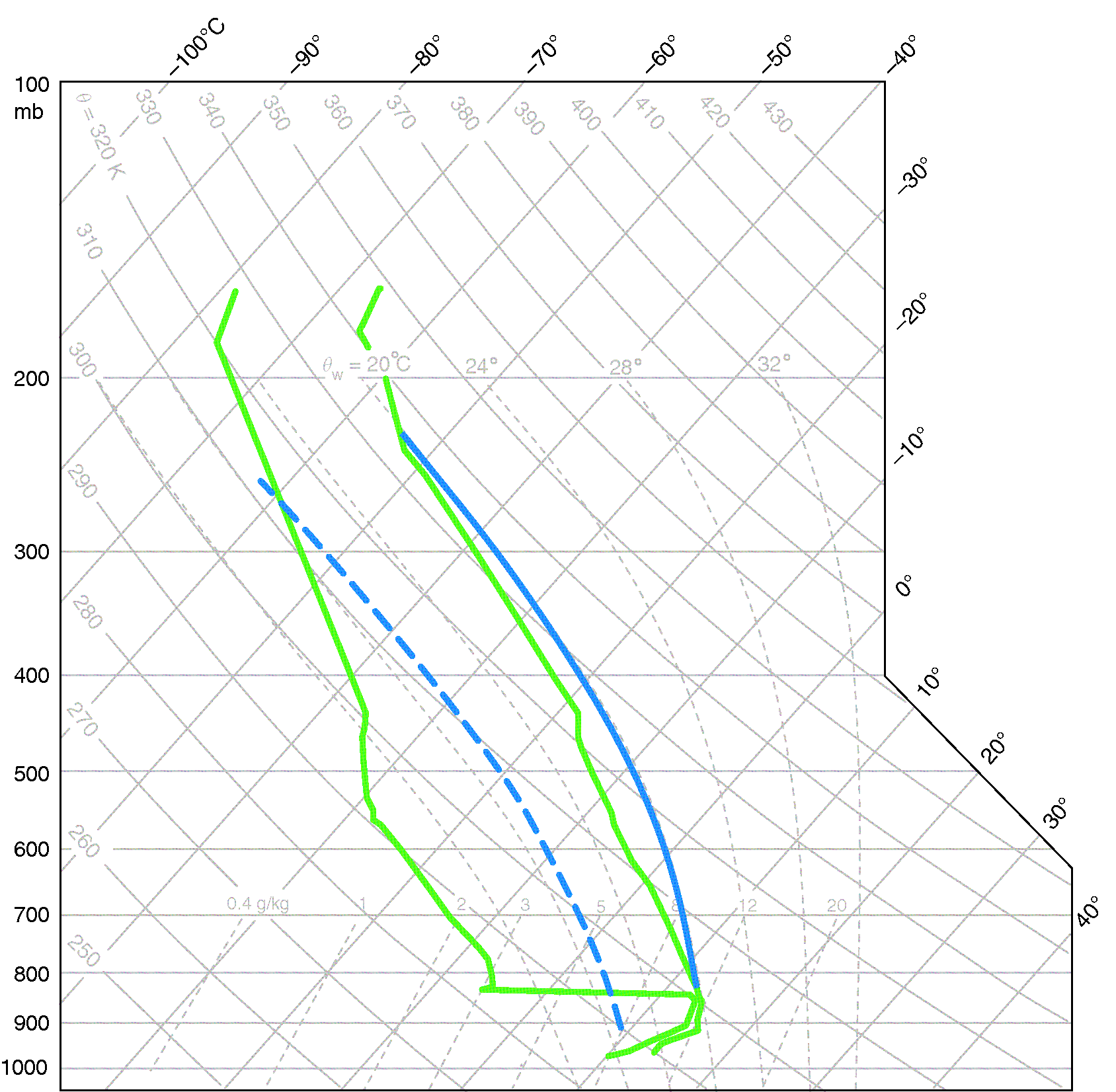 Example of a sounding containing elevated CAPE but no sfc-based CAPE. Parcel lifted from the sfc follows the dashed blue trajectory, parcel lifted from the top of the stable boundary layer follows the solid blue trajectory (Fig 7.22)
ATMS 316- Convection Initiation
Elevated convection
Parcel lifted from sfc has no CAPE
Parcel lifted from top of stable BL
Little CIN
CAPE ~ 1000 J kg-1
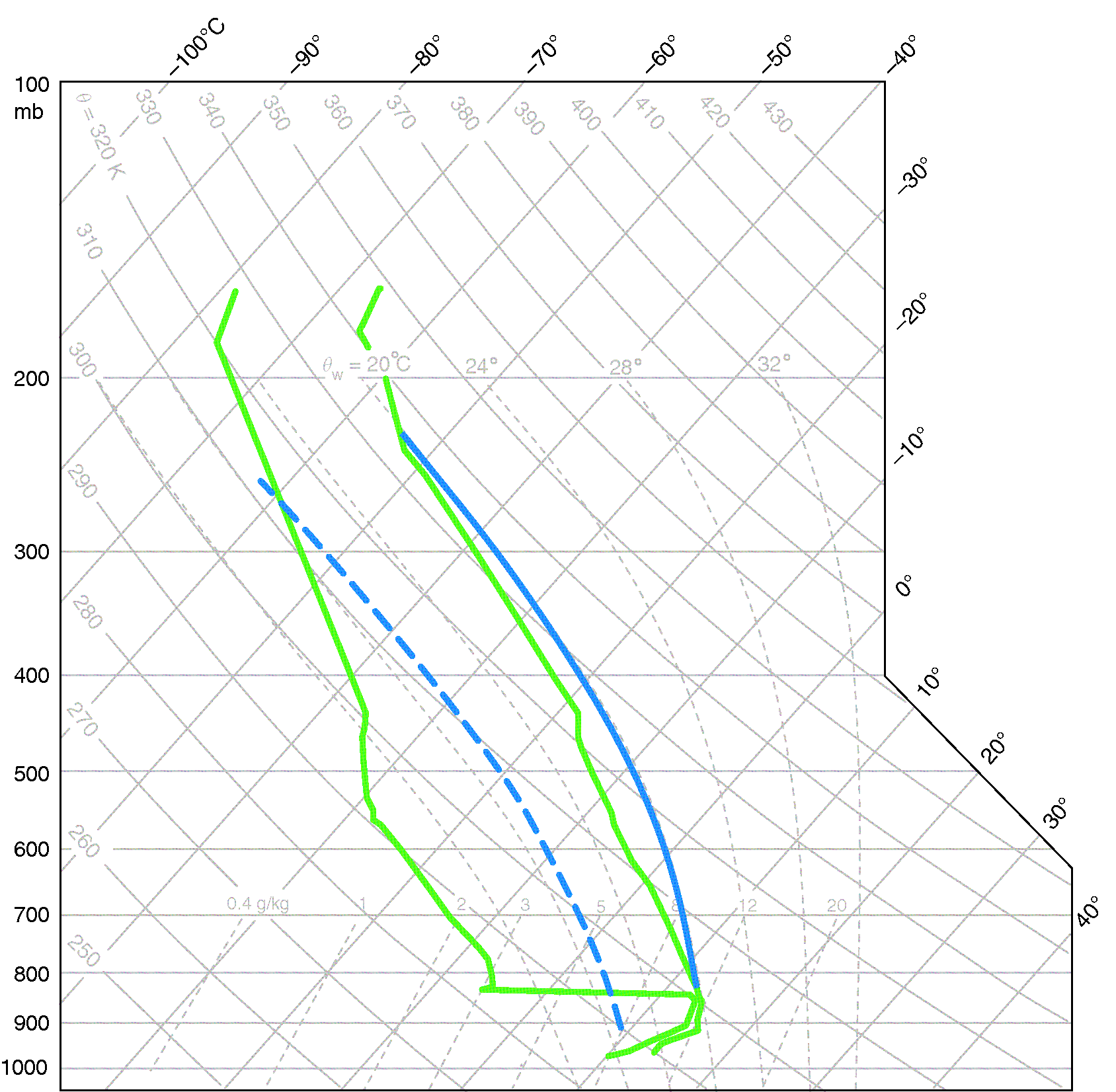 ATMS 316- Convection Initiation
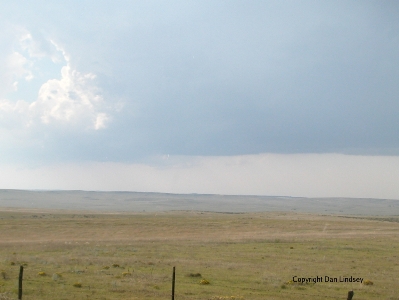 Elevated convection
Cloud base of elevated DMC not necessarily high
Sfc-based convection can have high cloud bases
Often observed with convection in southwestern U.S. (base above 3 km)
http://www.ssec.wisc.edu/~rozoff/chasing/9Aug04/
ATMS 316- Convection Initiation
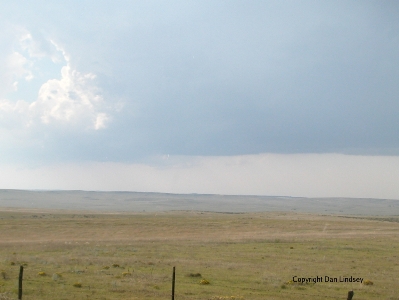 Elevated convection
Primary threats
Large hail
Flooding
Damaging winds less likely because downdrafts are less able to penetrate a stable low-level air mass
Tornado production also inhibited for related reasons
http://www.ssec.wisc.edu/~rozoff/chasing/9Aug04/
ATMS 316- Convection Initiation
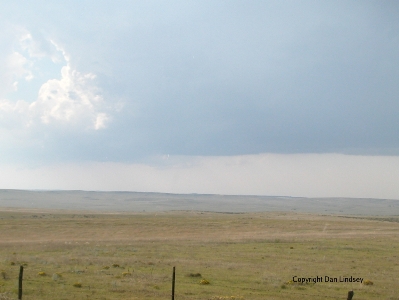 Surface-based convection
Most intense and severe
Highest buoyancy when near-surface air is lifted
Air has highest θe, (footnote#2, p. 194; θe is a measure of the potential warming from latent heat release)
Greatest wind shear is located close to the ground (surface drag)
http://www.ssec.wisc.edu/~rozoff/chasing/9Aug04/
ATMS 316- Convection Initiation
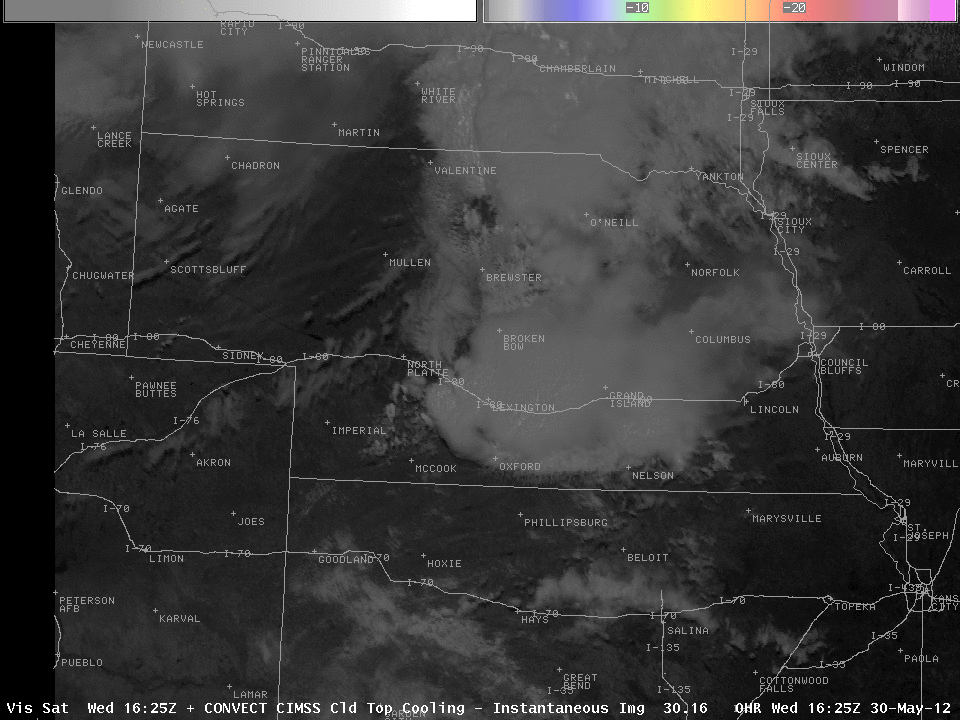 Which scenario?
Scenario#1; synoptic scale forcing alone
Scenario#2; synoptic scale dominates mesoscale forcing 
Scenario#3; weak synoptic scale forcing
30 May 2012
convection initiation
http://cimss.ssec.wisc.edu/goes/blog/archives/category/convective-initiation